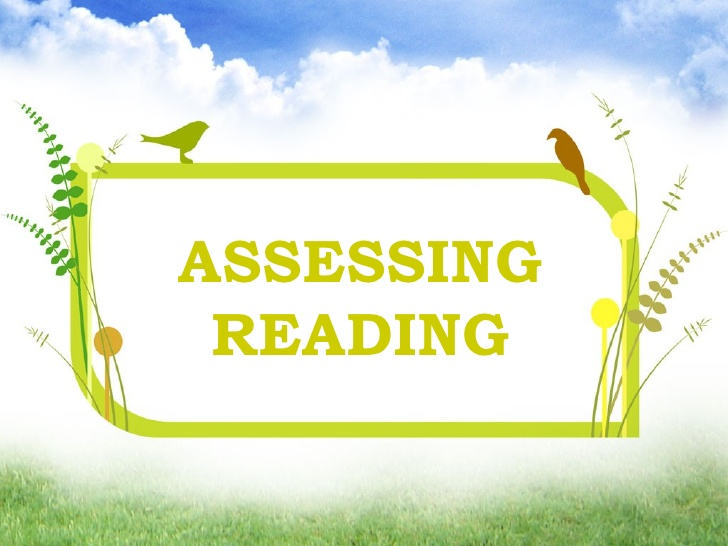 Results
Cinthya Canton 
Angel Jiménez
                             Evaluation Techniques
                           October 24th. 2015
3
4
5
6
7
8
9
10
11
12
13
14
15
Thank You!